АНАЛИЗ ИННОВАЦИОННОЙ СОСТАВЛЯЮЩЕЙ ЭКОНОМИЧЕСКОГО РОСТА РЕГИОНА
Кокоткина Т.Н., Садовин Н.С., Царегородцев Е.И.
ФГБОУ ВО «Марийский государственный университет»,
Санкт-Петербург, май 2017
Неравномерность социально-экономического развития регионов


Выравнивание


Внутренние резервы                  НТП
Экономико-математические модели
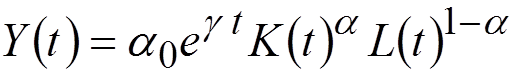 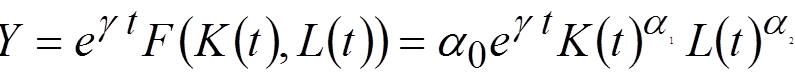 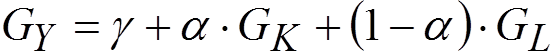 Планы
Модель Солоу
Программный комплекс по прогнозированию
Задача оптимального управления
Исследования поддержаны грантом Российского научного фонда № 16-18-10017 «Комплекс программ прогнозирования экономического развития региона»
БЛАГОДАРИМ ЗА ВНИМАНИЕ